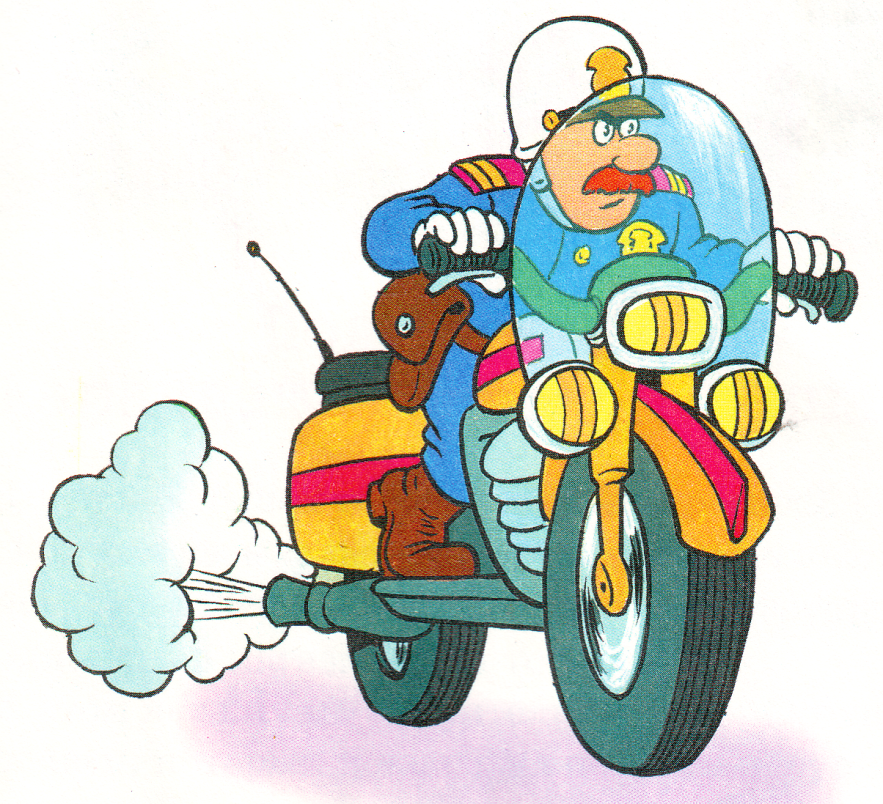 ВНИМАНИЕ!
ПРОИЗВЕДЕНИЕ ДРОБЕЙ,
ОБРАТНЫХ ДРУГ К ДРУГУ, РАВНО ЕДИНИЦЕ!
Что получится , если перемножить две дроби, обратные друг к другу?
Давайте посмотрим (пишем вместе со мной):
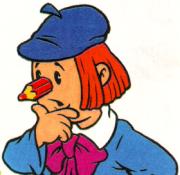 ЗАПОМНИТЕ!
А ЧТО МЫ ЗНАЕМ О ЕДИНИЦЕ?
1
ДВА ЧИСЛА, ПРОИЗВЕДЕНИЕ КОТОРЫХ РАВНО ЕДИНИЦЕ, НАЗЫВАЮТ ВЗАИМНО ОБРАТНЫМИ ЧИСЛАМИ
ПРОВЕРИМ, ЯВЛЯЮТСЯ ЛИ ВЗАИМНО ОБРАТНЫМИ ЧИСЛАМИ  ДРОБИ: 
1,25 И 0,8
ЗАПИШЕМ ИХ В ВИДЕ  ОБЫКНОВЕННЫХ ДРОБЕЙ:
Иначе, можно проверить умножением:
ВЗАИМНО ОБРАТНЫЕ ЧИСЛА
2
Докажем, что         обратное число  к  числу  0,75.
Найдем число, обратное к числу
Запишем смешанное число в виде неправильной дроби:
Пишем:
, а обратное к нему
К этому числу обратное
3
РАБОТАЕМ С СИГНАЛЬНЫМИ КАРТОЧКАМИ
ЯВЛЯЮТСЯ ЛИ
ЧИСЛА
ВЗАИМНО   ОБРАТНЫМИ?
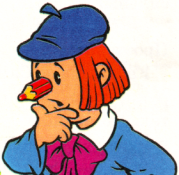 ДА
НЕТ
4
РАБОТАЕМ УСТНО:
НАЙДИТЕ НЕИЗВЕСТНОЕ ЧИСЛО:
5
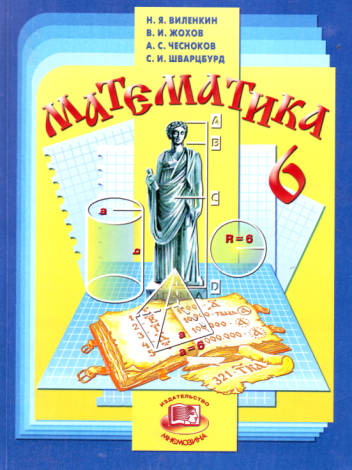 РАБОТАЕМ
В ТЕТРАДЯХ.
УЧЕБНИК
СТР. 89 №563
6
СПАСИБО ЗА УРОК?
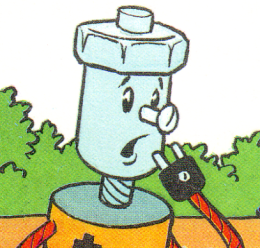 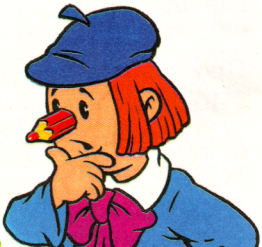 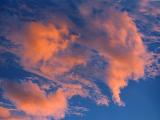 7